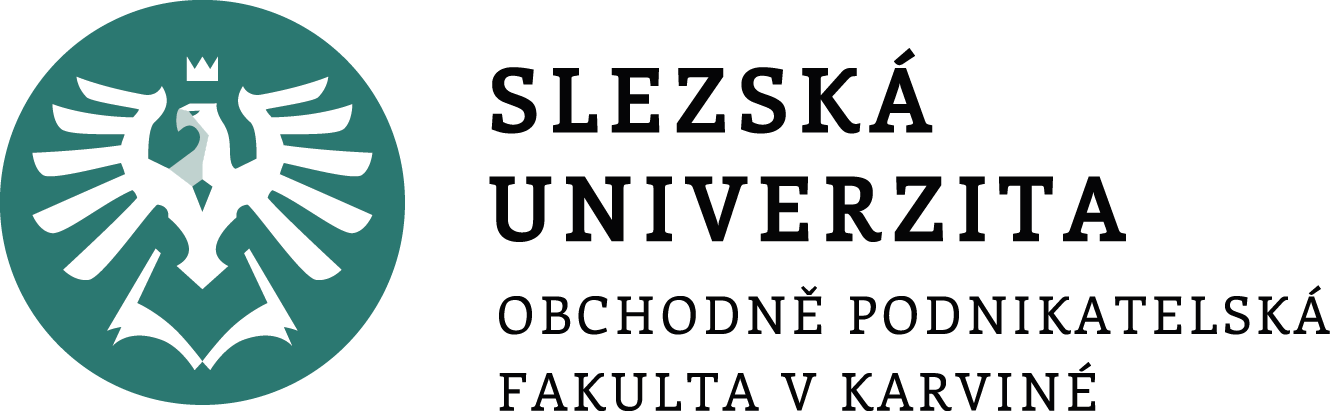 PERSONALISTIKA

10. seminář
Diskuze k aktuálním tématům
Ing. Helena Marková, Ph.D.
PROJEKTOVÝ MANANAGEMENT					   PEM SU OPF
Žádost o vyplnění dotazníku
Milé studentky a milí studenti,
prosím Vás tímto o vyplnění dotazníku do výzkumu motivace k práci a studiu, na kterém spolupracuje naše škola s univerzitou z Mexika.
Prosím, přispějte pár minutami svého času vědě a pomozte: 

https://docs.google.com/forms/d/e/1FAIpQLScLh1Up5C2IFPp4WSf5DjSlJvbFHukKKazv5q64ClXa4ILT2g/viewform

za 2 body 
PERSONALISTIKA 							   PEM SU OPF
Úprava minimální a zaručené mzdy
https://zpravy.aktualne.cz/finance/minimalni-mzda-ma-rust-rada-profesi-si-ale-nepolepsi-zjistet/r~c821734674a311edbe29ac1f6b220ee8/
Co je zaručená mzda?
Jak se tvoří?
Co zohledňují skupiny (třídy) prací?
Jaké jsou její výhody a nevýhody? 
Jak byste argumentovali:
   a) pro zvýšení úrovně zaručené mzdy,
   b) proti jejímu zvýšení.
Najděte zaručenou a tržní mzdu pro profese:
instalatér, kuchař specialista, řidič autobusu, správce sítí.
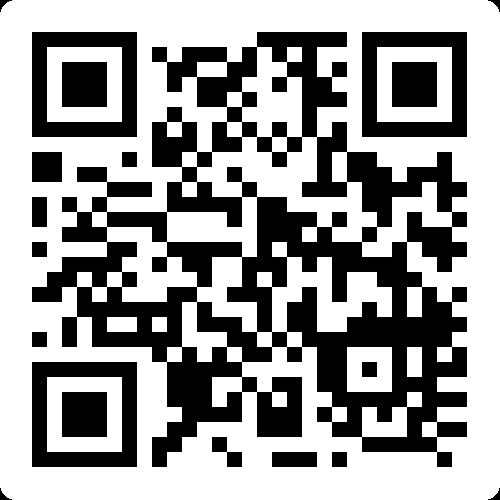 PERSONALISTIKA 							   PEM SU OPF
Ideální délka pracovního týdne
https://www.flowee.cz/civilizace/10847-setri-lidi-i-planetu-proc-je-4denni-pracovni-tyden-logickou-volbou
V čem spočívá projekt 4 day week?
Pro koho je určen?
Ve kterých zemích se realizuje?
Jaké jsou podmínky realizace?
V čem vidíte přínosy 4-denního pracovního týdne, včetně přínosů pro životní prostředí?
Má to nějaká úskalí?
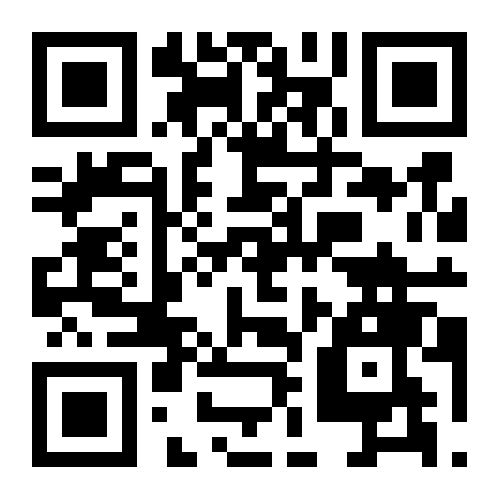 PERSONALISTIKA 							   PEM SU OPF
Děkuji vám za pozornost a přeji příjemný zbytek dne. 
Děkuji vám za pozornost, přeji příjemný den.
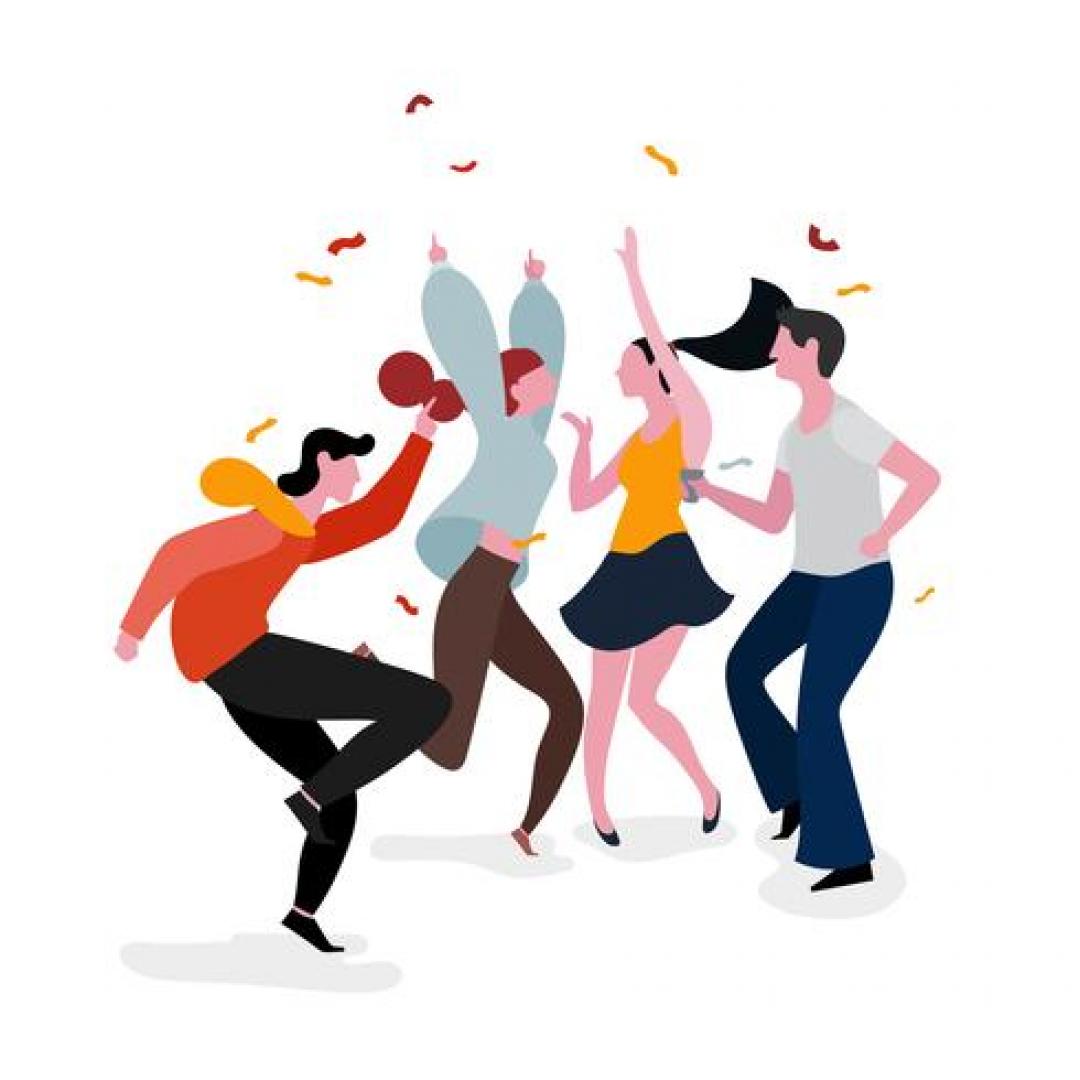